가 정
현대 일본의 사회와 문화
일본어일본학과
21****62
정*지
01. 가정
- 가정의 정의
- 현대 일본가정의 특징
02. 인구 변화
- 변화하는 가족 형태
- 출산율 감소와 그 이유
- 최근 이혼 추이
- 고령화
03. 결 론
INDEX
01. 가정의 정의
한 가족이 생활 하는 집
가까운 혈연관계에 있는 사람들의 생활 공동체
가 정
- 현대 일본가정의 특징
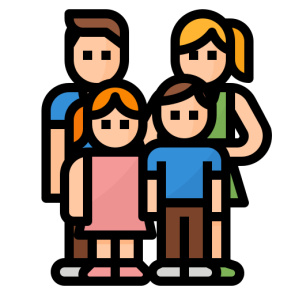 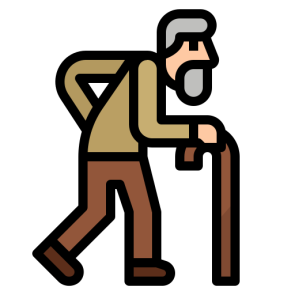 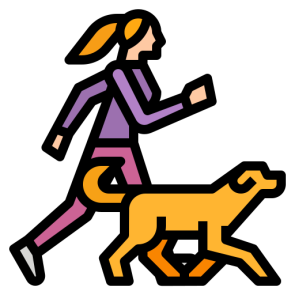 ㅍ
1 ~ 2명의 자녀만
독거노인 증가
비혼 장려 세대 증가
02. 인구변화
일본 가구 구성의 변화
1인가구, 핵가족가구, 기타로 구성
1인 가구는 계속해서 증가
핵가족가구는 줄어듦
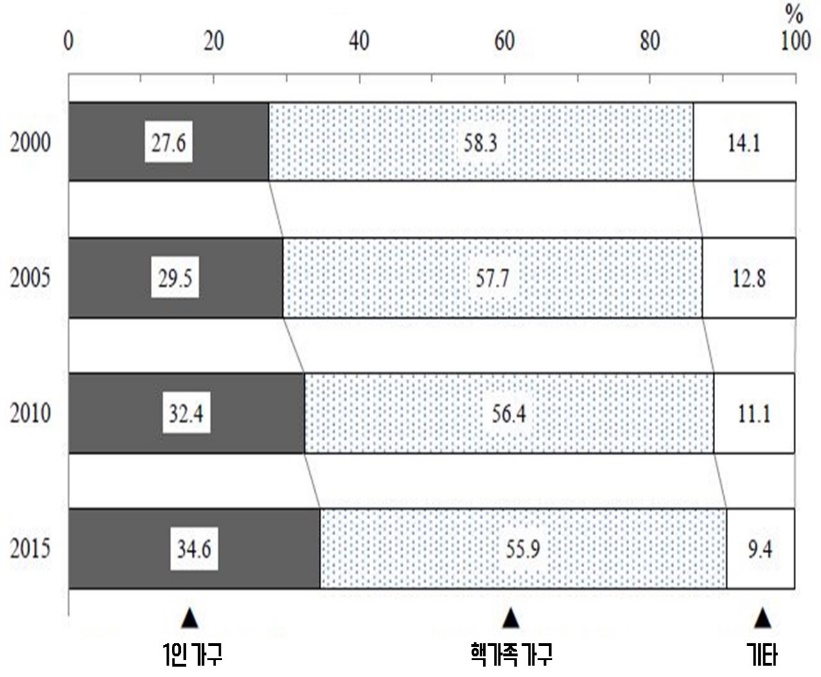 비혼 장려 세대 증가
이혼율 증가
출처 : 일본통계청
- 변화하는 가족 형태
만혼과 비혼화 
남성 - 결혼자금, 집 등 결혼과정에 필요한 것을 준비 하느라 결혼을 미룸
여성 - 자신의 커리어를 위해 결혼시기를 미루거나 필수사항이 아닌 선택사항으로 여김
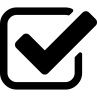 자녀관 변화
젊은 층에서 자녀를 낳지 않고 살아가는 ‘딩크족’ 증가
한 명의 자녀만 두어 출산율을 하락
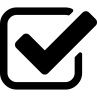 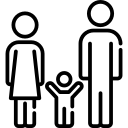 가족의 해체 
산업화로 인한 농촌         도시 인구이동 (핵가족화를 야기)
이혼율 상승과 가치관 변화에 따른 1인 가구 증가
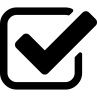 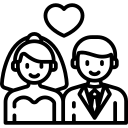 - 출산율 감소와 그 이유
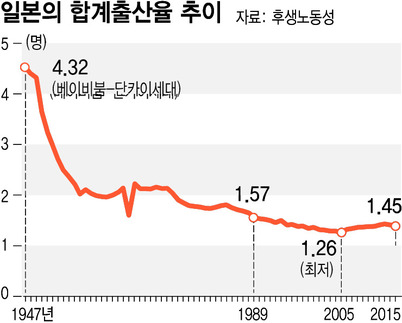 베이비붐세대(단카이세대)는 현재 노년층       노년층 증가
아이를 낳을 수 있는 20~30대 인구 감소 
젊은 계층이 육아 부담 등으로 둘째 이상 자녀 출산을 기피하고 있음
- 이혼 추이
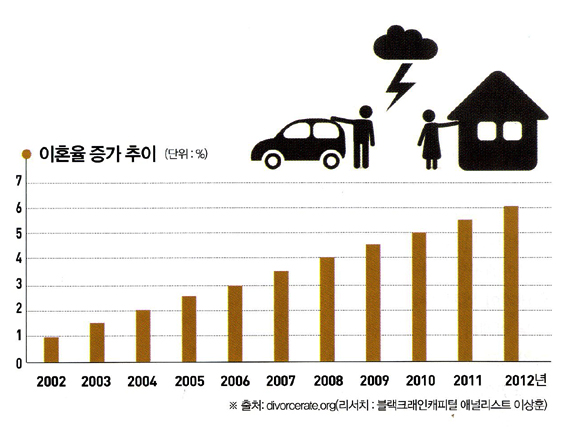 과거 세계에서 가장 낮은 
이혼율을 자랑하던 국가 중 하나

지난 20여 년 간의 이혼율 꾸준히 상승
성격차이, 경제적 문제
황혼이혼
결혼 후 오랜 세월을 함께 살다가 나이가 들어 하는 이혼
- 고령화 추이
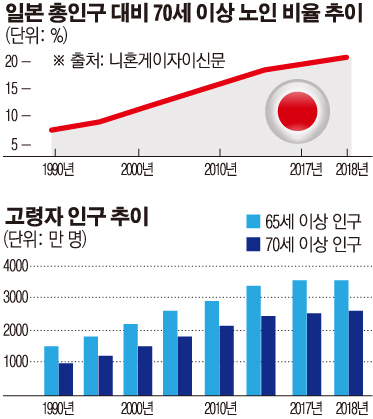 70세 이상 노인이 전체 인구에서 
차지하는 비중이 20% 넘음(사상 최대 기록)

10여 년 전 진입한 초고령사회에 대한 대응이 
더욱 절실한 시기
일본의 고령화 추이
- 동영상 시청
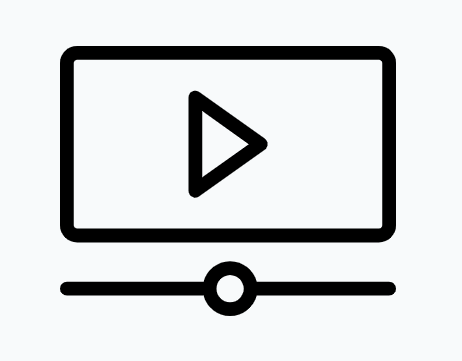 03. 결론
일본은 저출산, 이혼율증가, 고령화로 인해 가정, 가족형태가 붕괴

가장 큰 문제로 꼽는 것이 경제적 어려움

나라의 경제력을 회복해 문제 해결 필요

한국도 일본과 같이 이러한 문제가 발생
  
이에 따른 해결과 대책방안 모색 필요
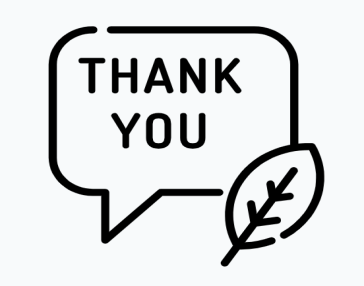 감사합니다